Shooting Pearls:SLT, LPI, and YAG Capsulotomy
Spencer D. Johnson, O.D., F.A.A.O
Oklahoma College of Optometry
johns137@nsuok.edu
Selective Laser Trabeculoplasty
Selective Laser Trabeculoplasty
Indications:

Ocular Hypertension (can SLT be used as first-line therapy?)

Desire to reduce number of topical medications

Topical medications not effective

Non-compliance with topical medications
Selective Laser Trabeculoplasty
Determining who is a good candidate:

Higher vs. lower pre-treatment IOP

Current topical regimen
Selective Laser Trabeculoplasty
Major Studies on SLT vs. drops:

2004 Lai, et. al.
2005 Nagar, et. al.
2006 McIlraith, et. al.
2009 Nagar, et. al.
2012 Katz, et. al.
2019 Gazzard, et. al.
Selective Laser Trabeculoplasty
The 5 studies were analyzed by Li, et. al. and published in 2015


“Conclusions: Both SLT and topical medication demonstrate similar success rates and effectiveness in lowering intraocular pressure in patients with open-angle glaucoma.”
Selective Laser Trabeculoplasty
Gazzard et. al., 2019, Selective laser trabeculoplasty versus eye drops for first-line treatment of ocular hypertension and glaucoma (LiGHT)

At 36 months, 74.2% of patients in the selective laser trabeculoplasty group required no drops to maintain intraocular pressure at target

Glaucoma surgery was required in 11 patients in the eye drop group, but none in the SLT group
[Speaker Notes: 356 in the SLT group
363 in the eye drop group]
Selective Laser Trabeculoplasty
Gazzard et. al., Selective laser trabeculoplasty versus eye drops for first-line treatment of ocular hypertension and glaucoma (LiGHT)

“Interpretation: Selective laser trabeculoplasty should be offered as a first-line treatment for open angle glaucoma and ocular hypertension, supporting a change in clinical practice.”
Selective Laser Trabeculoplasty
At the 2018 ARVO Meeting, Gandolfi et. al. presented the long term results of their low power SLT vs conventional SLT and ALT study

Group 1:  360° low power SLT (0.4 mJ, 50-60 spots), repeated annually

Group 2:  360° conventional SLT, (70-80 spots, power increased from 0.5 mJ stepwise until an “air-bubble” was obtained; then, the power was lowered by one energy step) to be repeated PRN

Group 3: 360° ALT, (50 m spot, 0.5 – 0.8 W, 70-90 spots) performed once, with no re-treatments allowed
Selective Laser Trabeculoplasty
Gandolfi et. al.:

10 years after treatment, percentage of each group that did not require medication:

58% (Group A)

25% (Group B)

23% (Group C)
Selective Laser Trabeculoplasty
Gandolfi et. al.:

Meantime to medication was:

6.2  years (Group A)

3.2 years (Group B)

2.8 years (Group C)
Selective Laser Trabeculoplasty
Gandolfi et. al.:

Conclusions:  An SLT low-power treatment / re-treatment schedule, timed yearly, performed better than both a conventional SLT PRN schedule and an ALT in

(a) delaying the need for medications and 

(b) medication requirement to control IOP in OAG eyes
Selective Laser Trabeculoplasty
In light of these finding, a pair of multicenter randomized trials to evaluate outcomes of SLT performed annually at low energy are currently in the pre-enrollment phase

These trials—collectively named the Clarifying the Optimal Application of SLT Therapy (COAST) trial—were funded in late 2020 by NEI to compare standard versus low-energy primary SLT and annual versus pro re nata (PRN) repeat SLT
Selective Laser Trabeculoplasty
Advantages of SLT as a first-line treatment

Better compliance, leading to less IOP fluctuation 

Patient convenience

Overall cost to the healthcare system
Selective Laser Trabeculoplasty
SLT vs. Latanoprost 1 year cost comparison:

CPT 65855, bilateral code, Medicare reimbursement:  $250.53

Latanoprost 2.5 ml:  $61.99

Approximately 14.6 bottles per year for bilateral therapy: $905.05
Selective Laser Trabeculoplasty
Consider:

SLT as first-line therapy

Low-power SLT repeated annually
Selective Laser Trabeculoplasty
Pre-procedure

IOP

Gonioscopy with focus on:

Most posterior structure seen in each quadrant

Degree of pigment in the trabecular meshwork

Brimonidine ~ 20 min prior to procedure
Selective Laser Trabeculoplasty
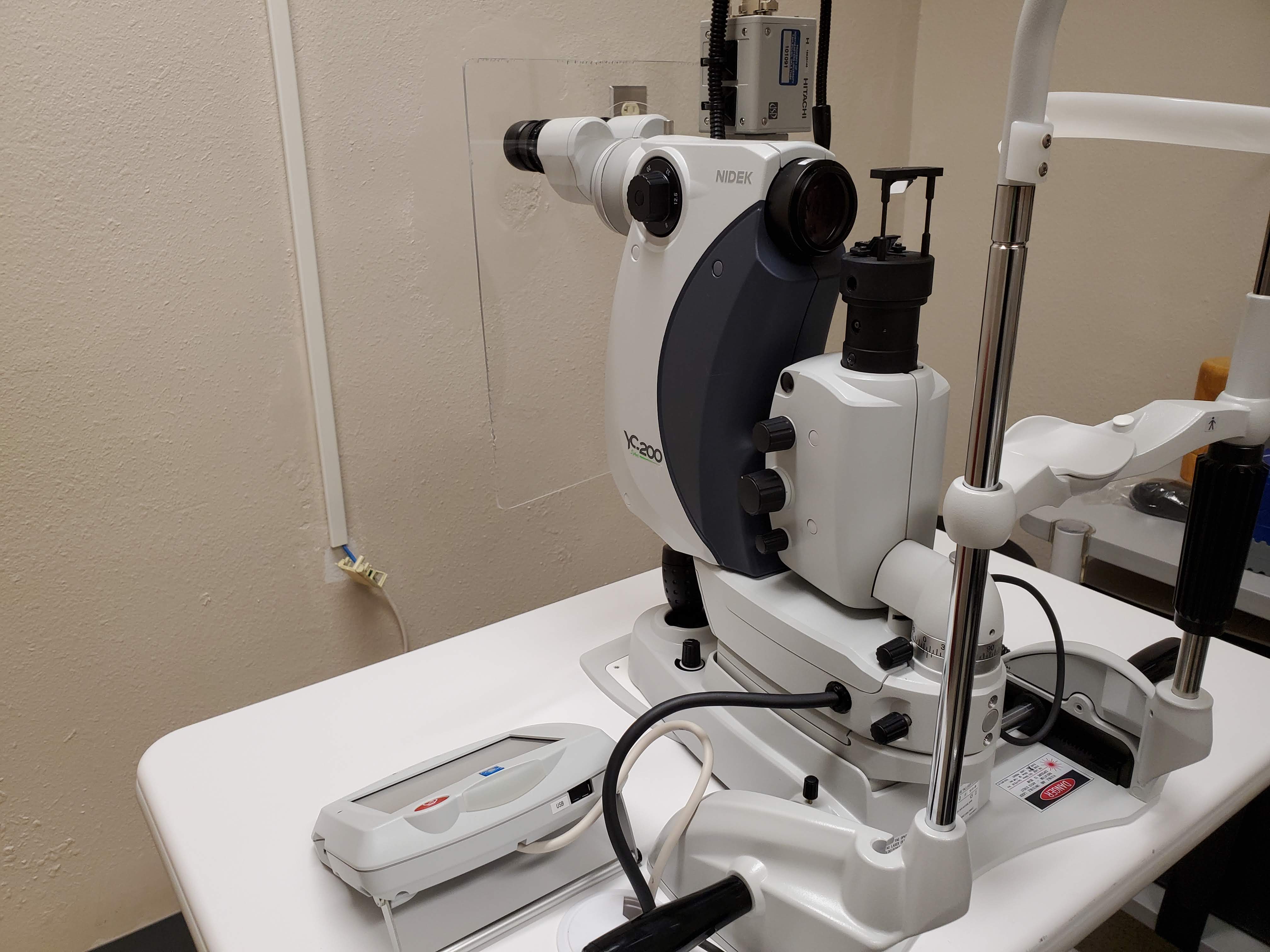 Selective Laser Trabeculoplasty
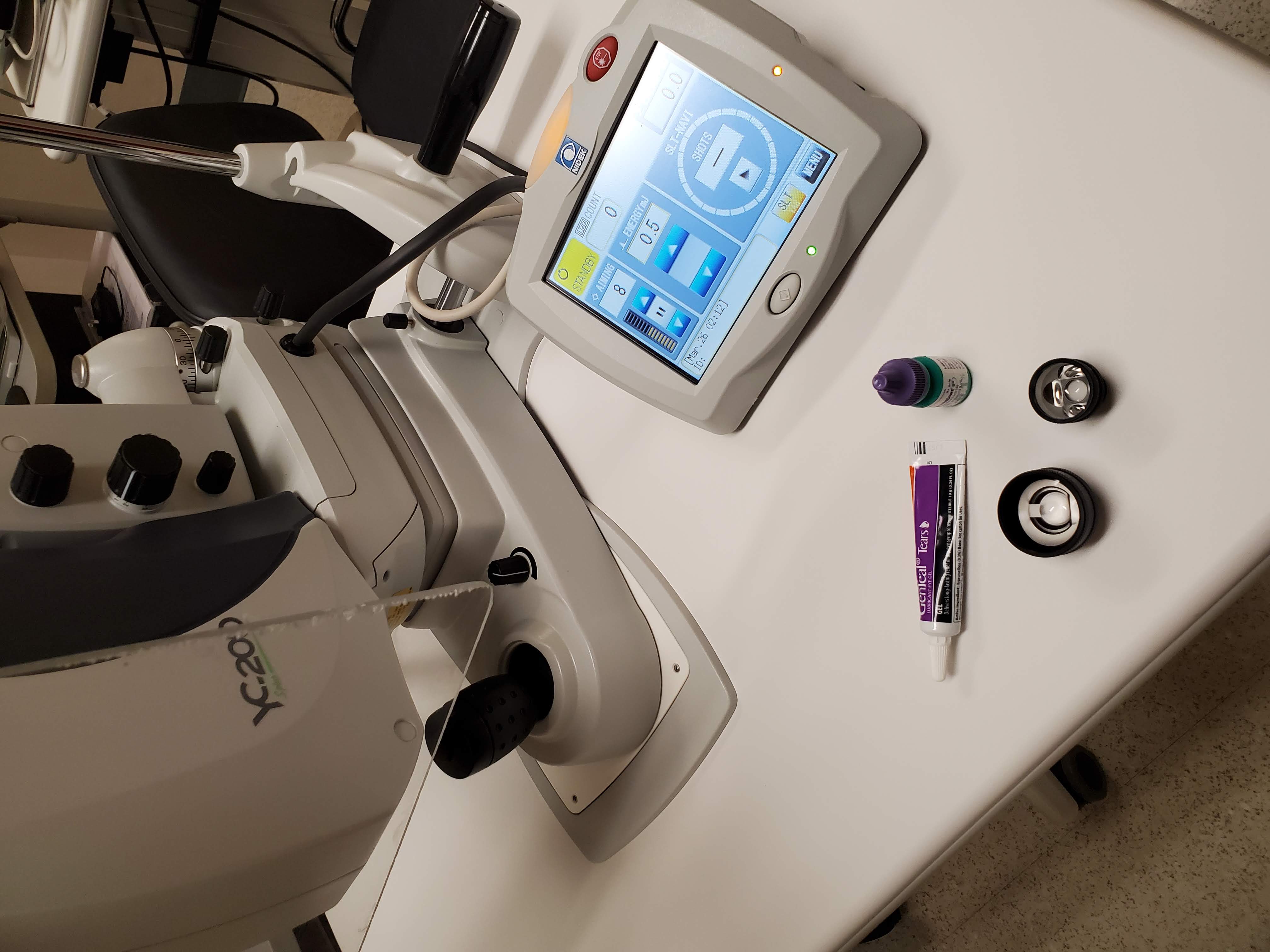 Selective Laser Trabeculoplasty
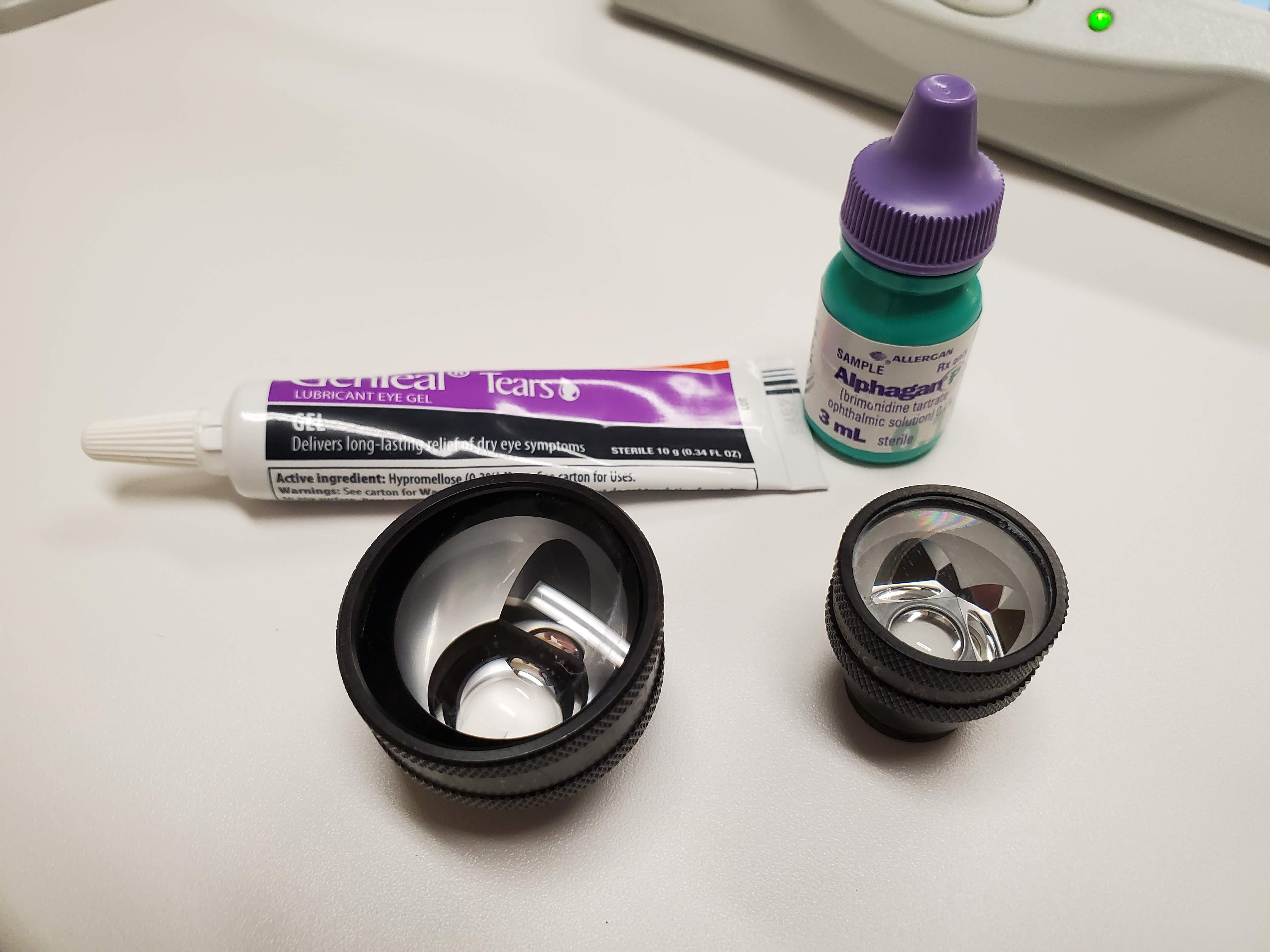 [Speaker Notes: Latina and McCall SLT lenses]
Selective Laser Trabeculoplasty
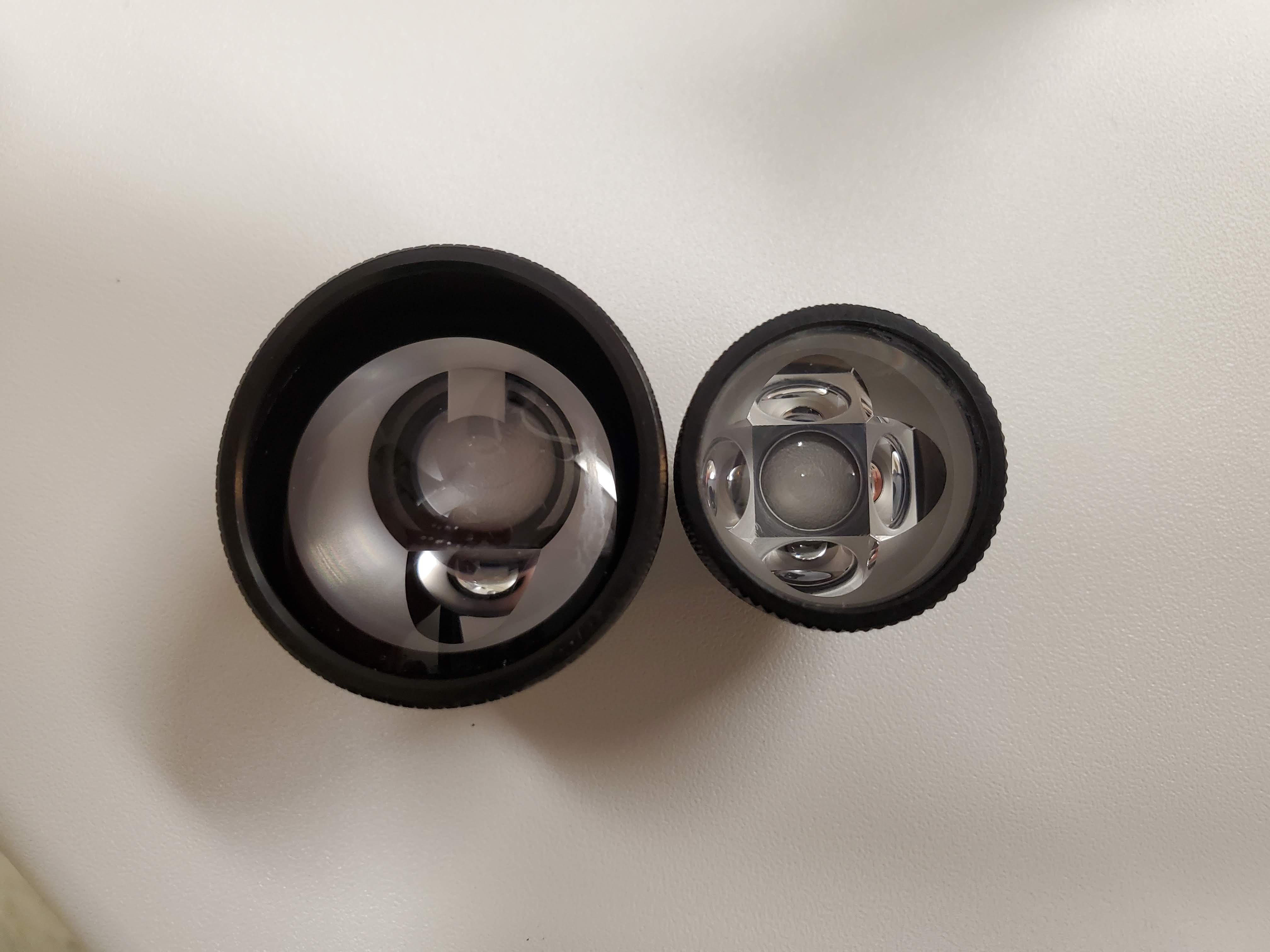 [Speaker Notes: Latina and McCall SLT lenses]
Selective Laser Trabeculoplasty
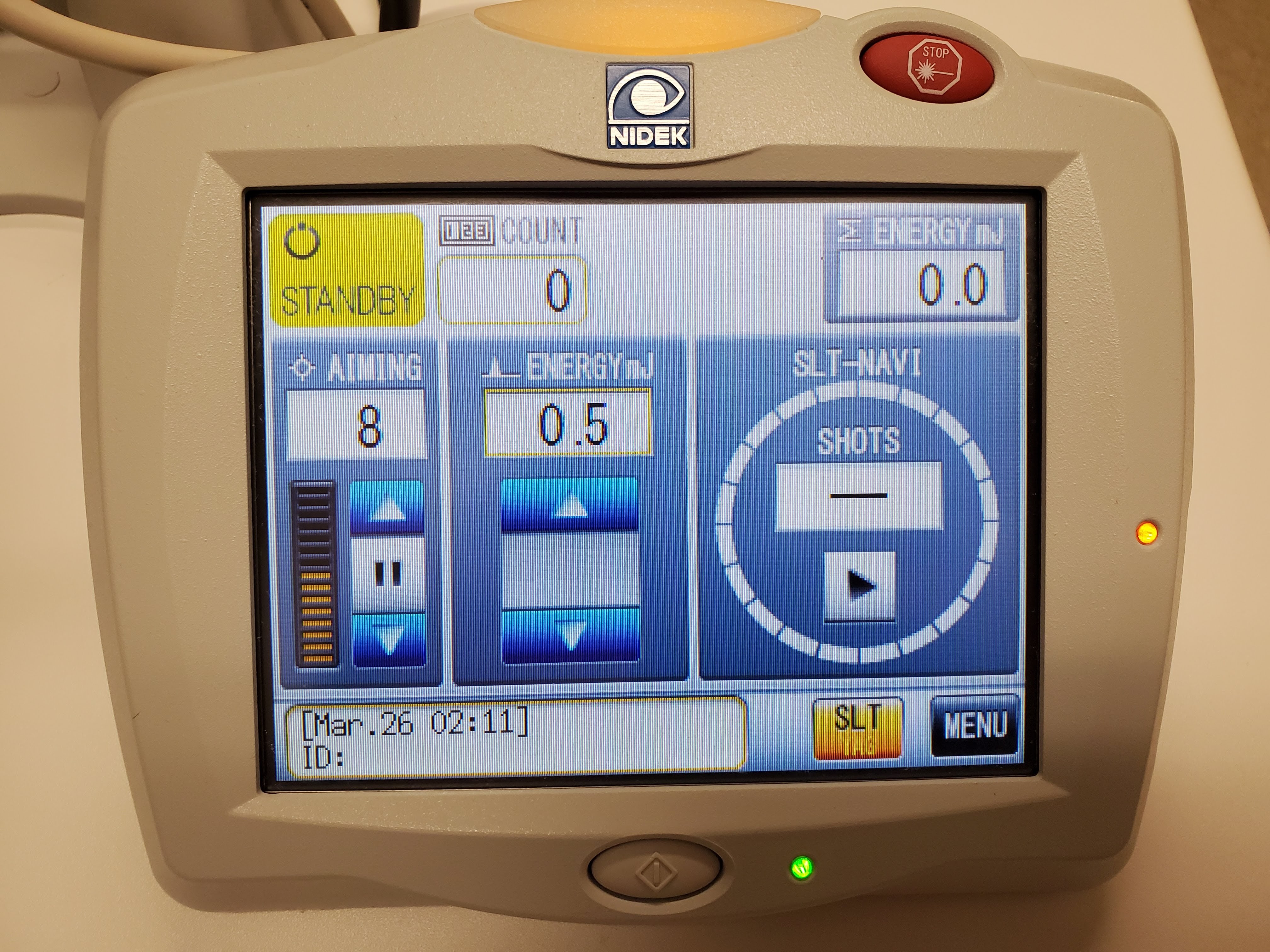 Selective Laser Trabeculoplasty
Procedure

Traditional 
0.5-1.0 mJ titrated to first seen “champagne bubbles”, 100-120 shots, 360 degrees OU
Repeat PRN

Low Power
0.4 mJ, 50-60 shots, 360 degrees OU
Repeat annually
Selective Laser Trabeculoplasty
Post-procedure

Brimonidine immediately following procedure
IOP check, 20-60 minutes post procedure
Oral nsaids prn

1 week – check for inflammation and elevated IOP

6 weeks – monitor treatment efficacy
Laser Peripheral Iridotomy
Laser Peripheral Iridotomy
Indication

Acute angle closure

History of angle closure

Anatomically narrow angles

(1) Gonioscopy - trabecular meshwork not visible in 2 or more quadrants

(2) Angle measurement with anterior segment OCT is < 15 degrees
Laser Peripheral Iridotomy
Sowka, Review of Optometry, Dec 2020
Laser Peripheral Iridotomy
“Historically, the term narrow angle glaucoma has been used to connote eyes either at risk of impending angle closure or those actually experiencing it. Though this term is still used today, it is more appropriate to speak in current terms of angle closure and assign eyes to one of four categories.”
Sowka, Review of Optometry, Dec 2020
Laser Peripheral Iridotomy
Category I:  pigmented TM not visible for 180⁰, no PAS, normal IOP, 			 ONH, and VF

Category II: pigmented TM not visible for 180⁰, PAS and/or elevated        		  	IOP, ONH, and VF

Category III: pigmented TM not visible for 180⁰, PAS and/or elevated 			 IOP, ONH damage and/or VF loss

Category IV: primary angle-closure attack
Sowka, Review of Optometry, Dec 2020
[Speaker Notes: PAS:  peripheral anterior synechiae]
Laser Peripheral Iridotomy
Category I: LPI or observation?

Category II:  LPI recommended

Category III: LPI recommended

Category IV:  LPI recommended
Sowka, Review of Optometry, Dec 2020
[Speaker Notes: PAS:  peripheral anterior synechiae]
Laser Peripheral IridotomyHe, et. al., Lancet 2019
Laser Peripheral IridotomyHe, et. al., Lancet 2019
889 bilateral primary angle closure suspects aged 50-70 years were enrolled

One eye of each patient was selected for treatment, and the other remaining untreated
Laser Peripheral IridotomyHe, et. al., Lancet 2019
The primary outcome was the incidence of primary angle closure by eyes by 72 months, defined as the composite of three study endpoints:

(1) intraocular pressure measurements above 24 mm Hg on two                     separate occasions

(2) development of at least one clock hour of peripheral anterior synechiae in any quadrant; or

(3) an episode of acute angle closure
Laser Peripheral IridotomyHe, et. al., Lancet 2019
Incidence of an angle closure event:

4.19 per 1000 eye-years in treated eyes
7.97 per 1000 eye-years in untreated eyes

This correlates to a 47% risk reduction in treated eyes, however:

The rate of developing any angle closure endpoint in primary angle closure suspects’ eyes was 1% per year
Laser Peripheral IridotomyAzuara-Blanco,  et. al., Lancet 2016
Laser Peripheral IridotomyAzuara-Blanco,  et. al., Lancet 2016
Eligible patients were aged 50 years or older, did not have cataracts, and had newly diagnosed primary angle closure with intraocular pressure 30 mm Hg or greater or primary angle-closure glaucoma 

Patients were assigned to undergo clear-lens extraction or receive standard care with laser peripheral iridotomy and topical medical treatment

Interpretation: “Clear-lens extraction showed greater efficacy and was more cost-effective than laser peripheral iridotomy, and should be considered as an option for first-line treatment”
Laser Peripheral Iridotomy
Consider:


Monitoring patients with narrow angles and no other risk factors

Clear-lens extraction for older patients
Laser Peripheral Iridotomy
Pre-procedure

Brimonidine ~ 20 min prior to procedure

Pilocarpine 1%
Laser Peripheral Iridotomy
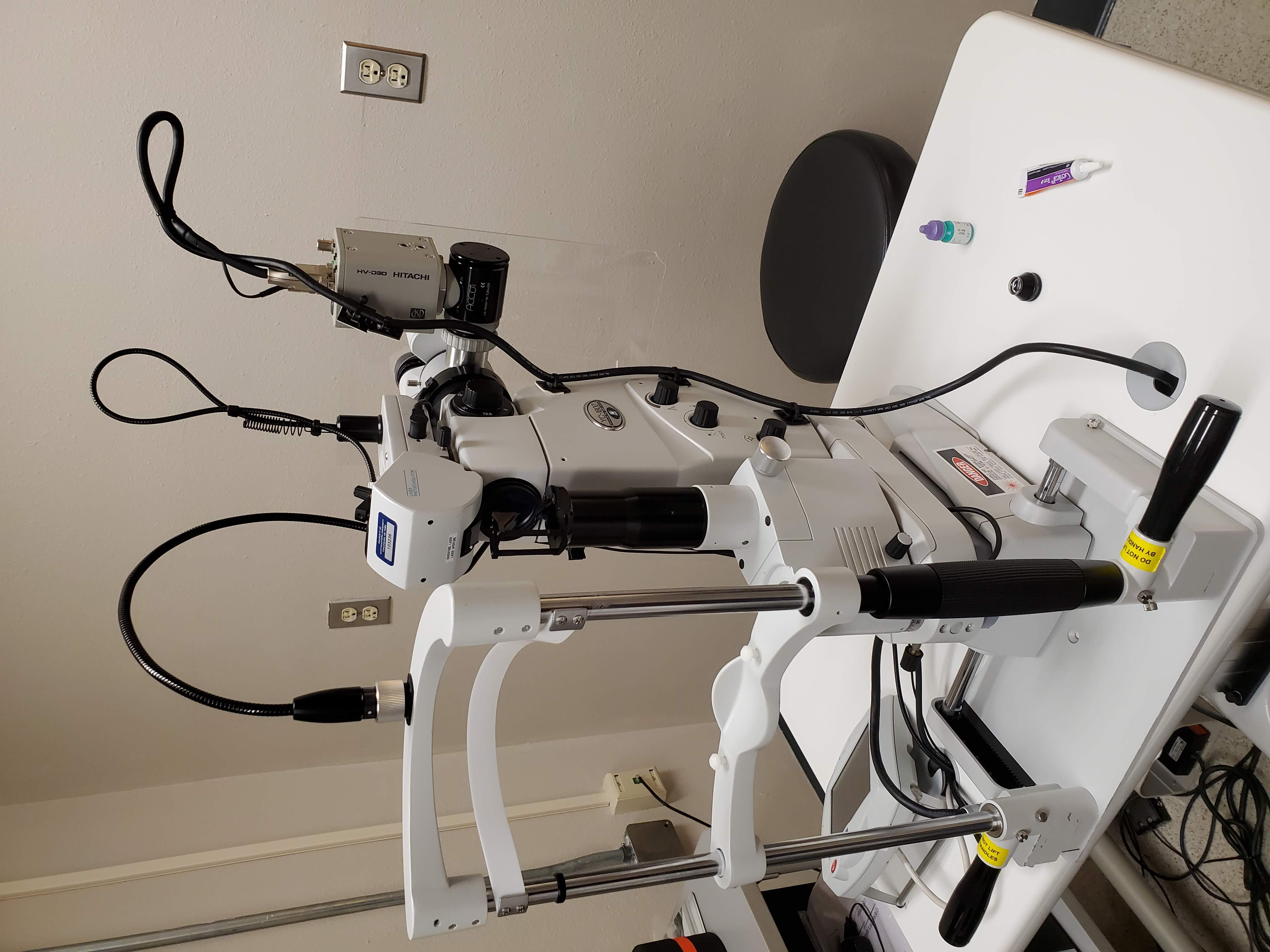 Laser Peripheral Iridotomy
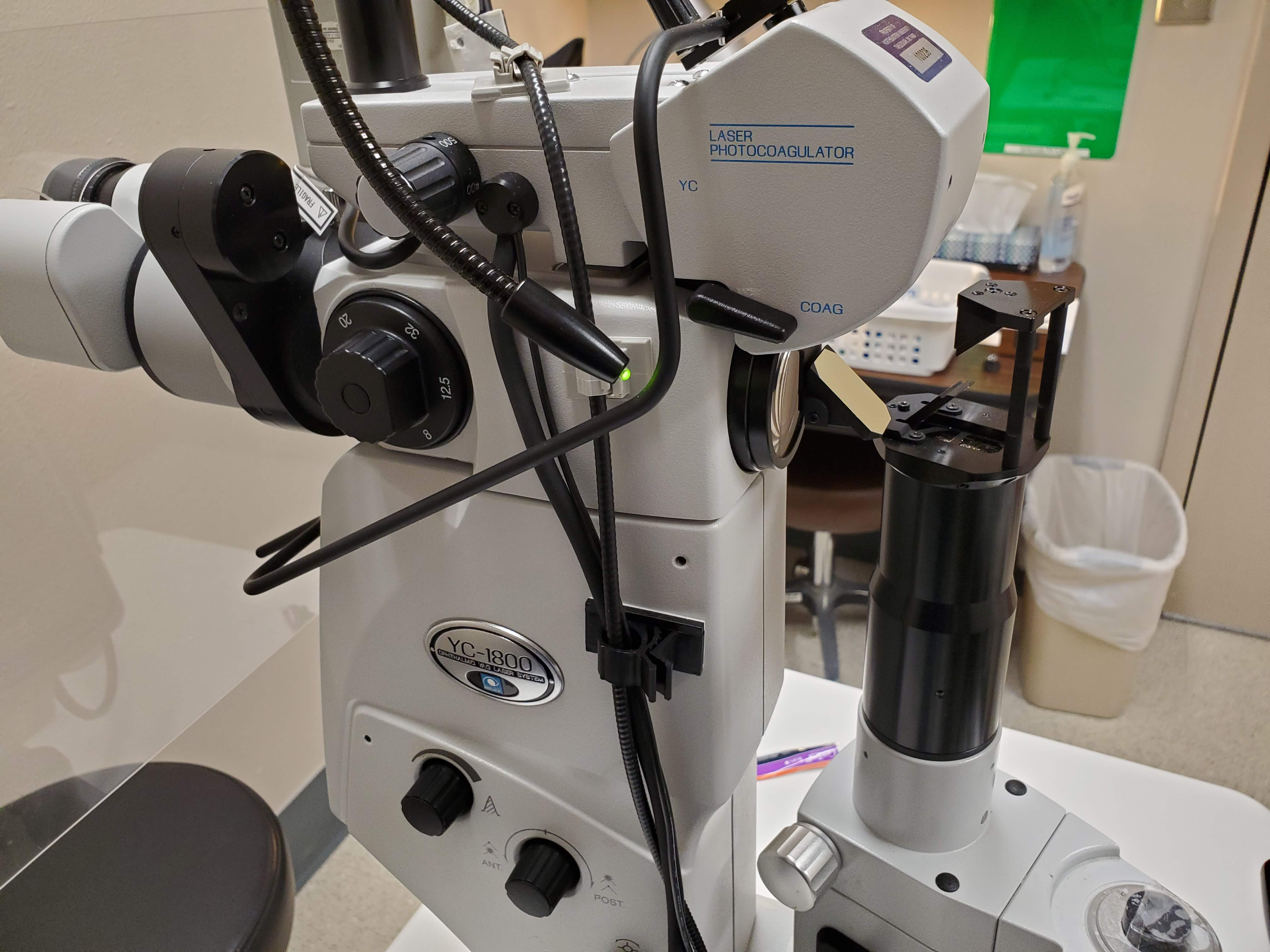 Laser Peripheral Iridotomy
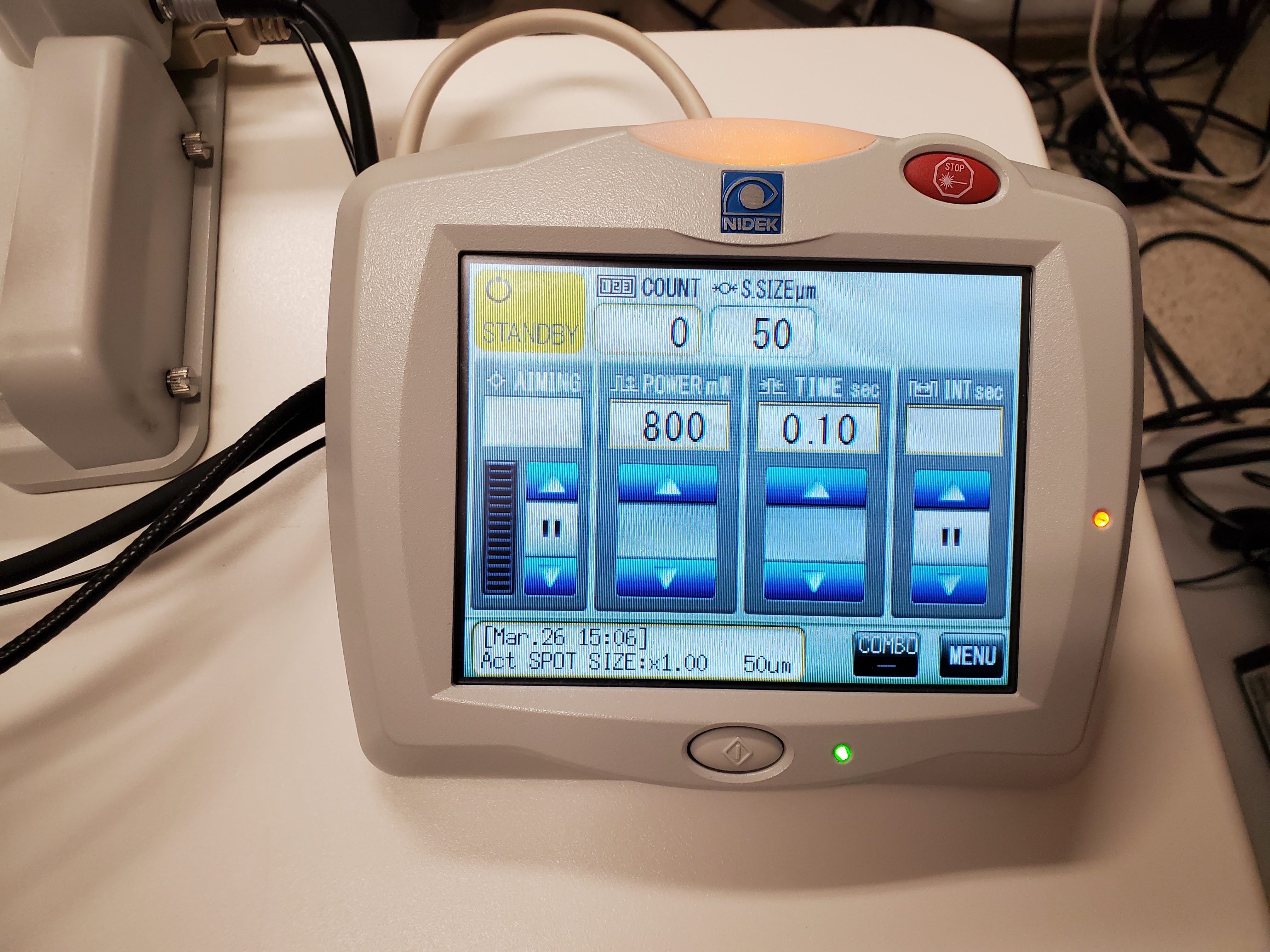 Laser Peripheral Iridotomy
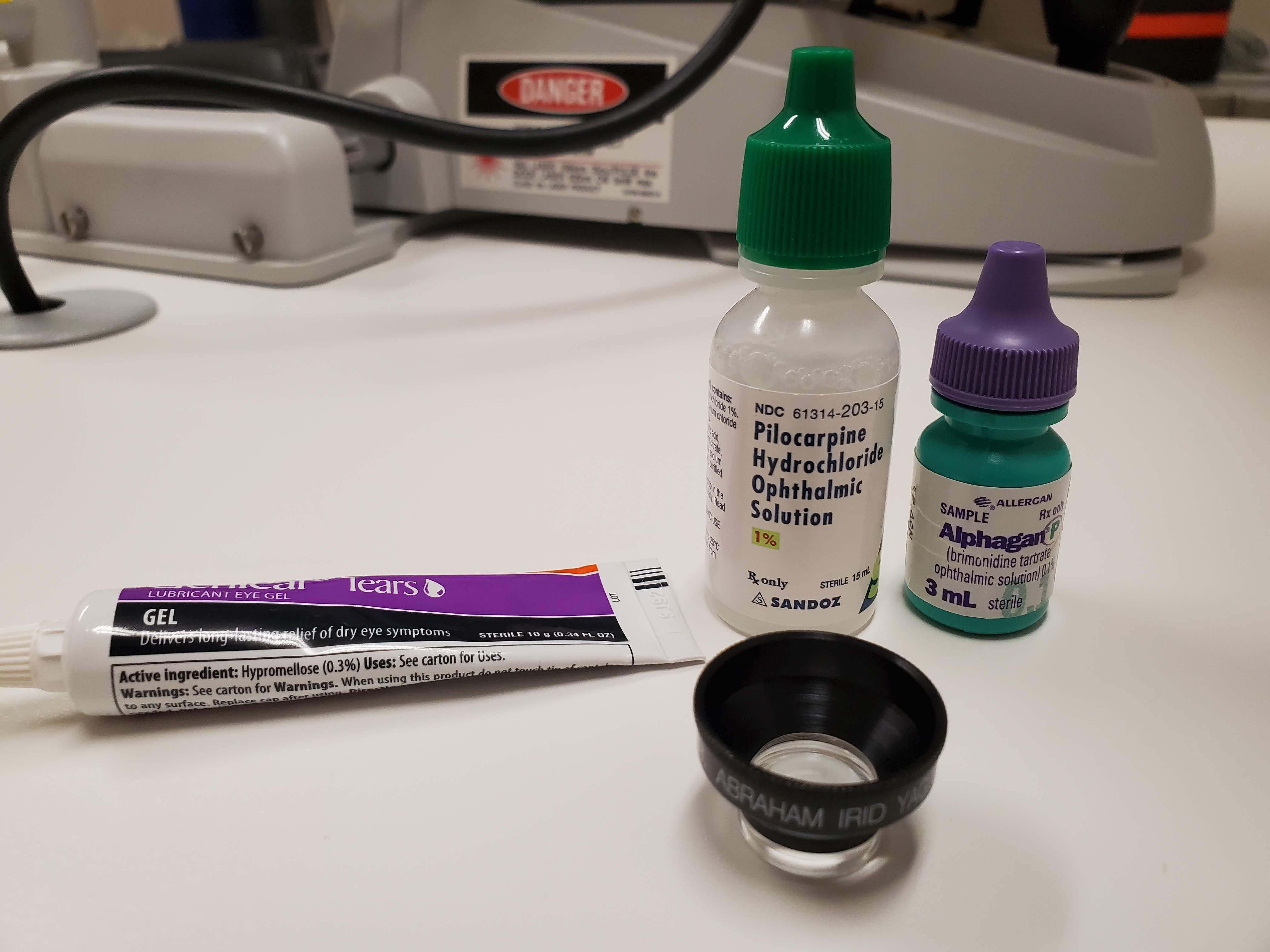 Laser Peripheral Iridotomy
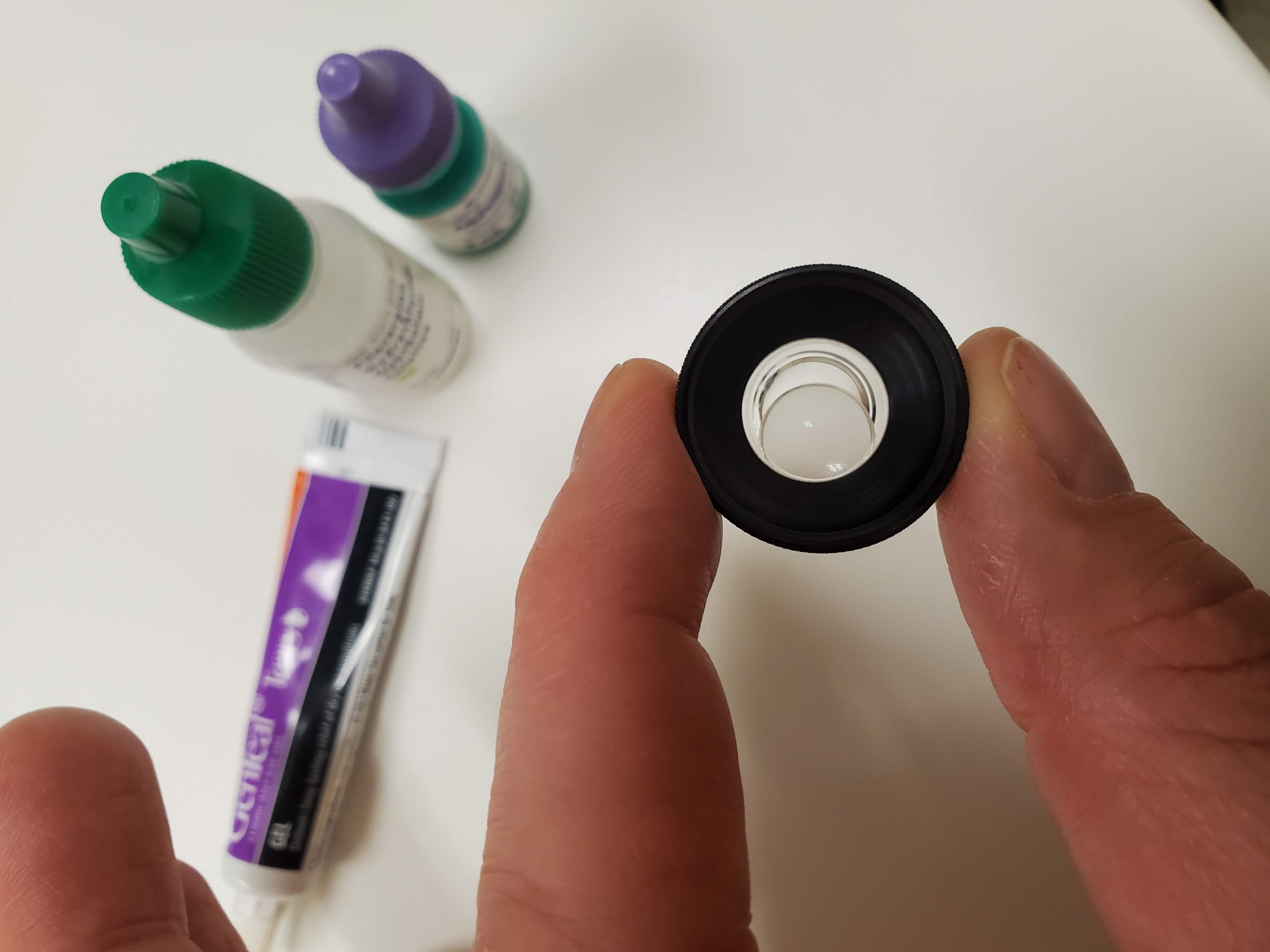 Laser Peripheral Iridotomy
Procedure

Pre-treat more pigmented irises with argon laser first
12 shots in a petalloid pattern, total area no more than 1 mm in diameter
Able to get through with fewer shots and lower energy later with YAG laser
Reduced the risk of hemorrhage

PI placement 11 or 1 o’clock vs 3 or 9 o’clock

Power
3-4 mJ single pulse
Can go as high as 5 mJ triple pulse
Laser Peripheral Iridotomy
Post-procedure

Brimonidine immediately following procedure

IOP check, 20-60 minutes after procedure

Pred-forte qid or Durezol bid x 7 days

RTC 1 week
IOP
Check for patency - retroillumination
Anterior segment OCT
YAG Capsulotomy
YAG Capsulotomy
Indication

Medicare guidelines

Decreased acuity

Patient symptoms

Appearance of capsule
YAG Capsulotomy
Pre-procedure

IOP

Document size and location of the pupil

Dilated fundus examination

Brimonidine ~ 20 min prior to procedure
YAG Capsulotomy
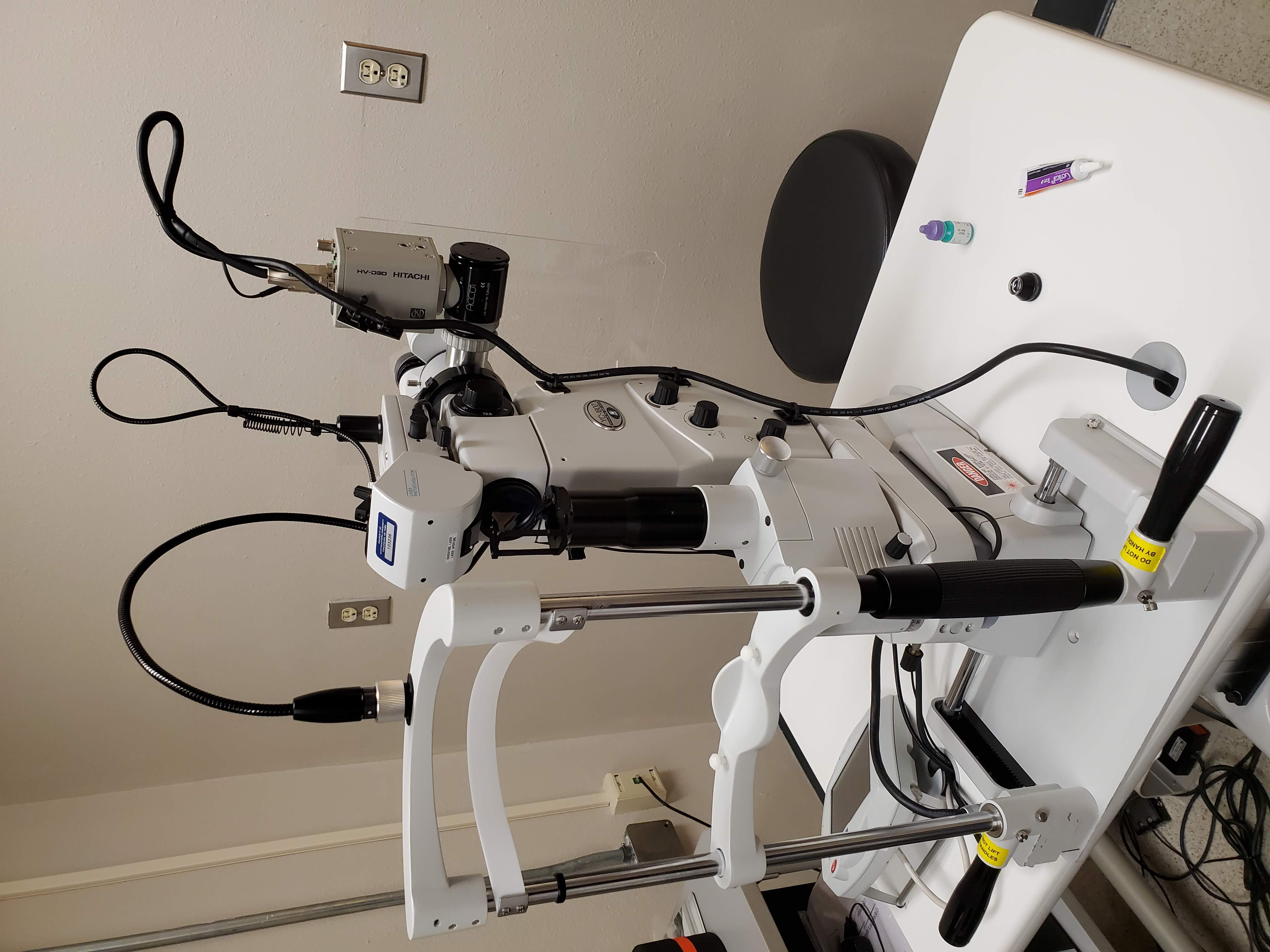 YAG Capsulotomy
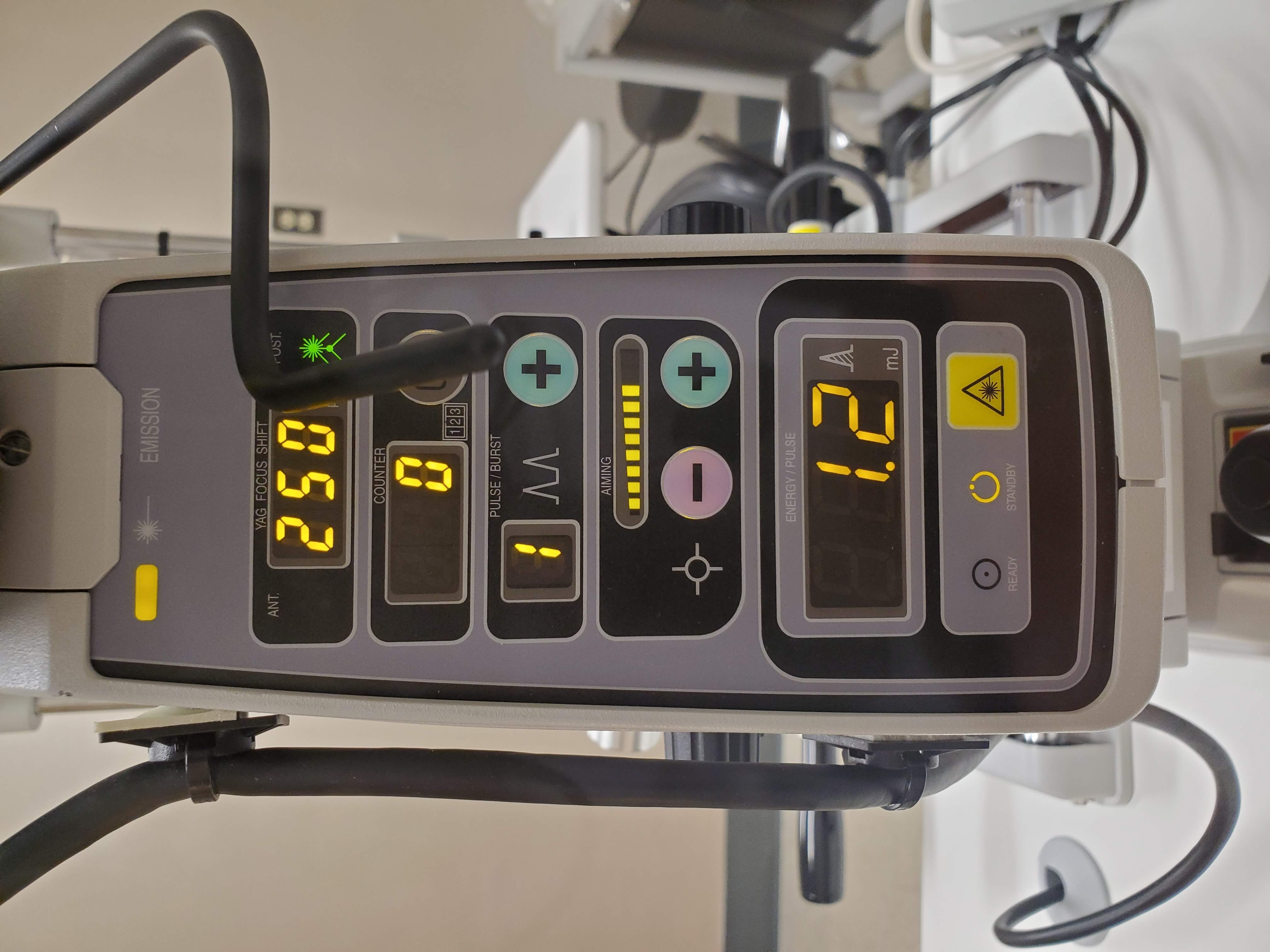 YAG Capsulotomy
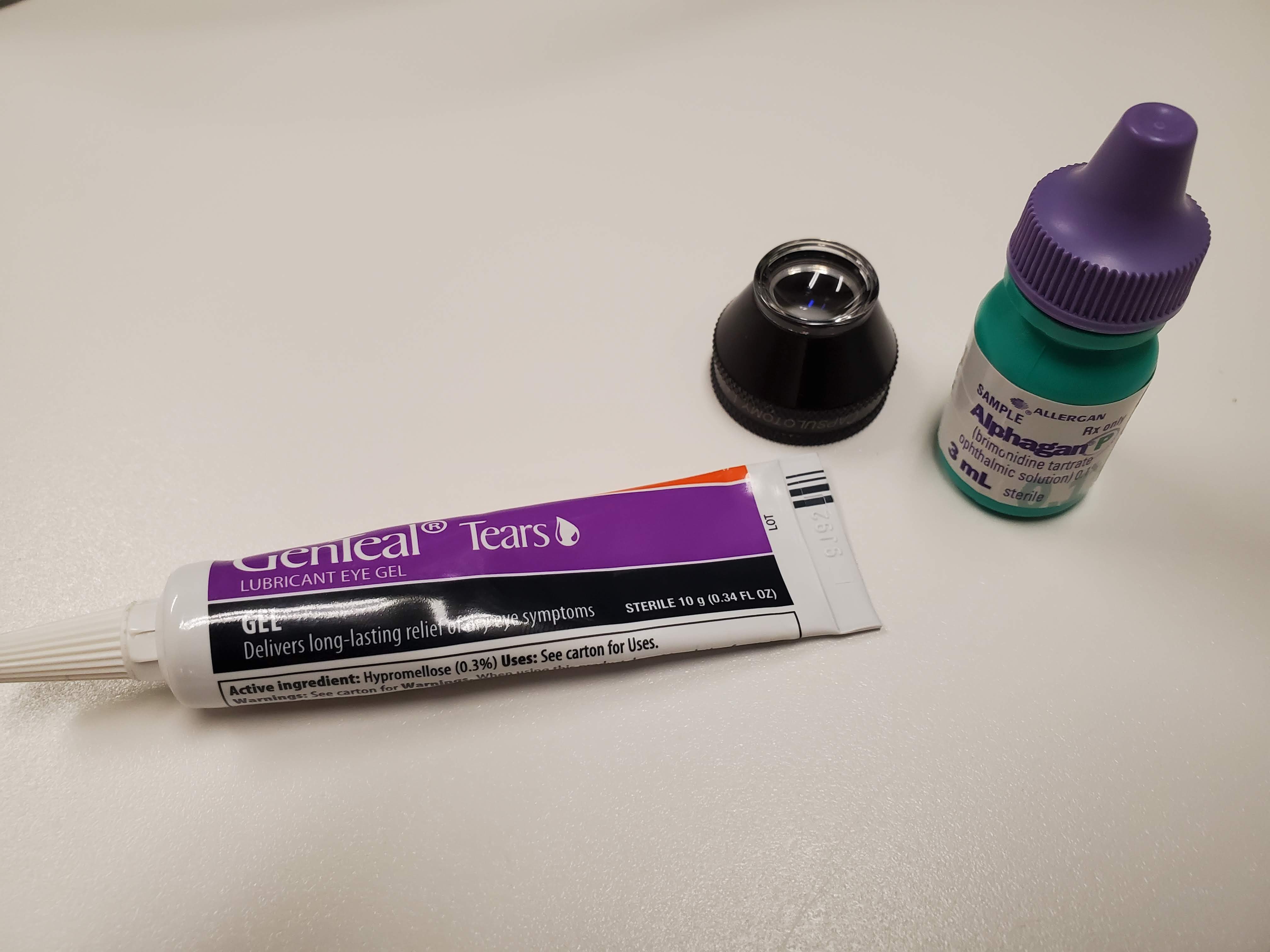 YAG Capsulotomy
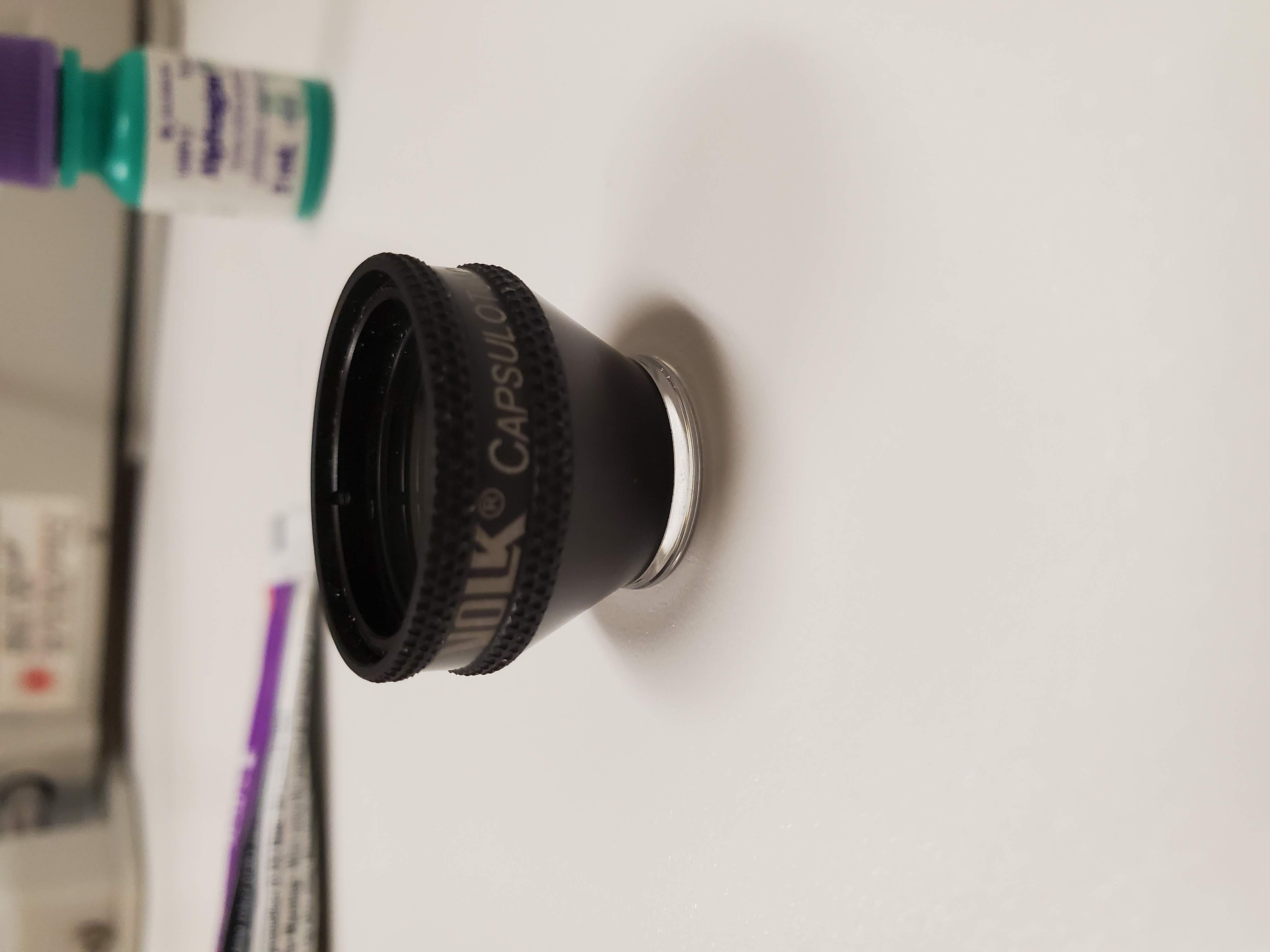 YAG Capsulotomy
Procedure

1.0-1.3 mJ single pulse

Cruciate pattern
YAG Capsulotomy
Post-procedure

Brimonidine immediately following procedure

IOP check, 20-60 minutes post procedure

Pred-forte qid or Durezol bid x 7 days

1 week – check for inflammation and elevated IOP, dilate and check for any signs of holes, tears, or detachments, and well as ensuring capsular opening is complete
Thank You